New S1 Information Evening
6pm May 17th 2021
This evening’s format
Uniform 
#Getreadyforsmithy
Structure of the school day
Curriculum
School meals
Questions
‘We Belong’ - Uniform
Julie Thompson – school support officer
Our Compulsory Uniform:
Blazer		£34.00 / £38.00
Tie			£4.00
All of our new S1 pupils will be gifted their school tie by our Parent Council. 
White school shirt
Black shoes (all black with no colour whatsoever)
Black trousers or black skirt of an appropriate length
Compulsory PE Kit
PE Top (house colour) £10.00 / £11.00 
Black shorts, jogging trousers or leggings

Optional:
Smithycroft Hoodie £16.50 	
Smithycroft Zoodie  £18.50 	
Smithycroft PE leggings with logo   £17.00
Blazers / PE Tops / Hoodies / Zoodies:
Our blazer supplier Logoxpres Ltd (Stirling) offer an on-line ordering service for all of our logoed uniform. 
They also have a comprehensive sizing guide on their website to allow you to order the correct size blazer for your young person.  
If you have any difficulties ordering uniform please get in touch with our school office and we will try to help.
PE Top:
This year by way of welcoming our new S1 pupils to Smithycroft Secondary we will be gifting all of them their PE top. 
If you would like to order additional tops you can do so by using the Logoxpres-Schoolwear website.  
Remember you need to wait to find out your child’s class as our PE tops are linked to our House system.
#Getreadyforsmithy
We have had lots of wonderful entries from P7’s across our associated primaries and tonight we would like to announce the results.
Entries were judged by familiar faces across our school community including cleaners, kitchen staff, office staff and teaching staff.
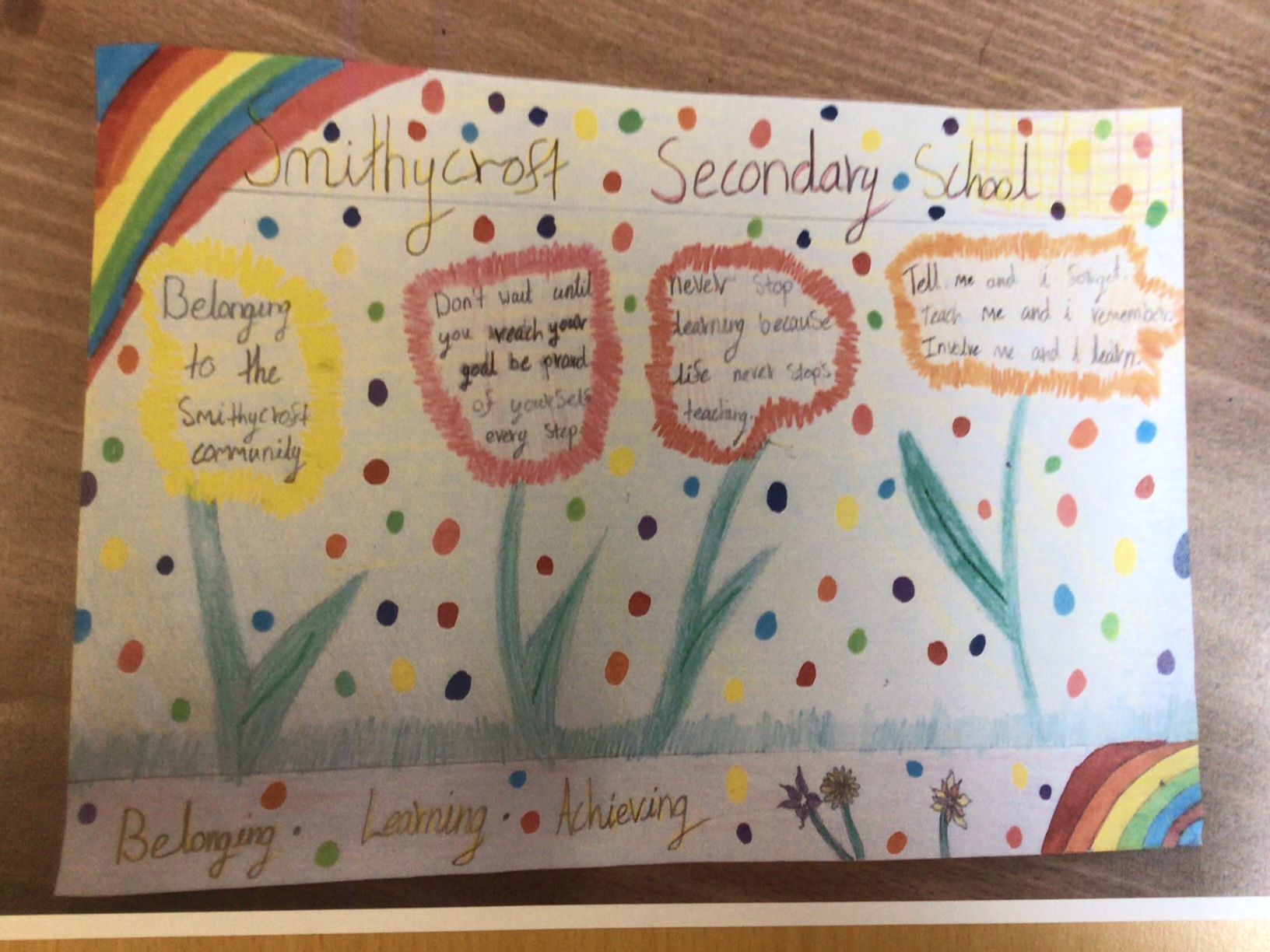 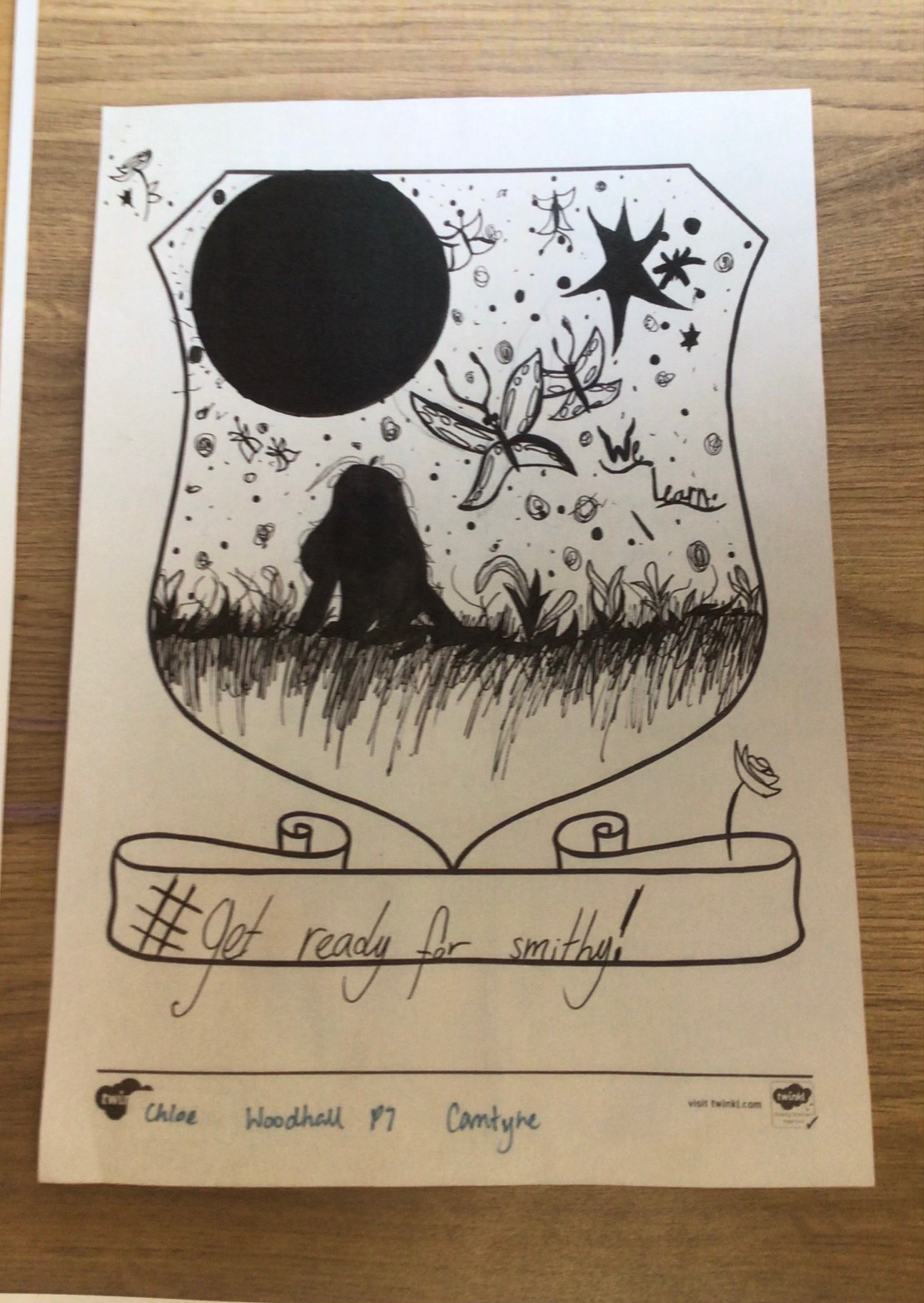 Chloe 
Carntyne
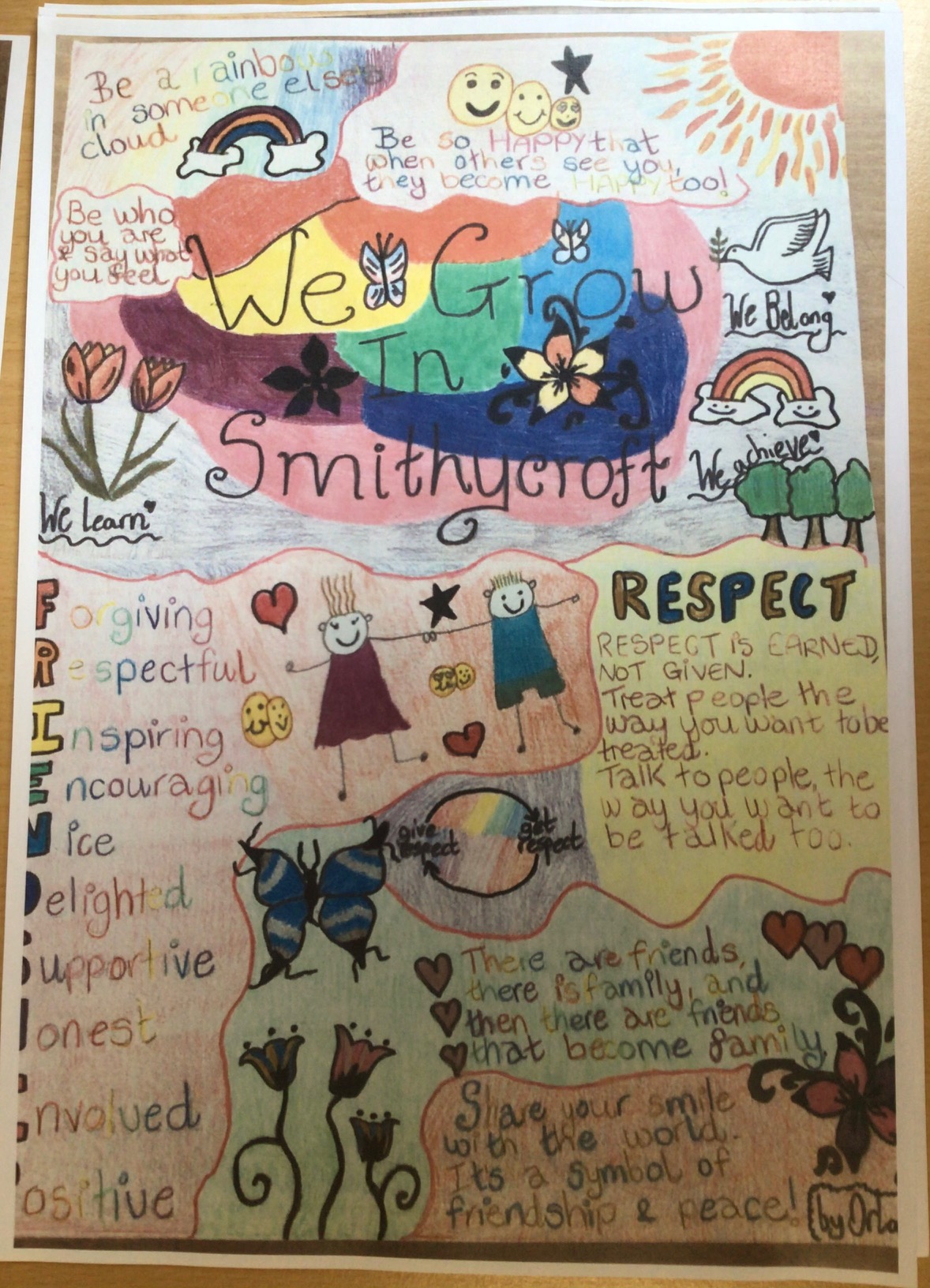 Orlagh
Cranhill
Winner  Keir Madden - Avenue End
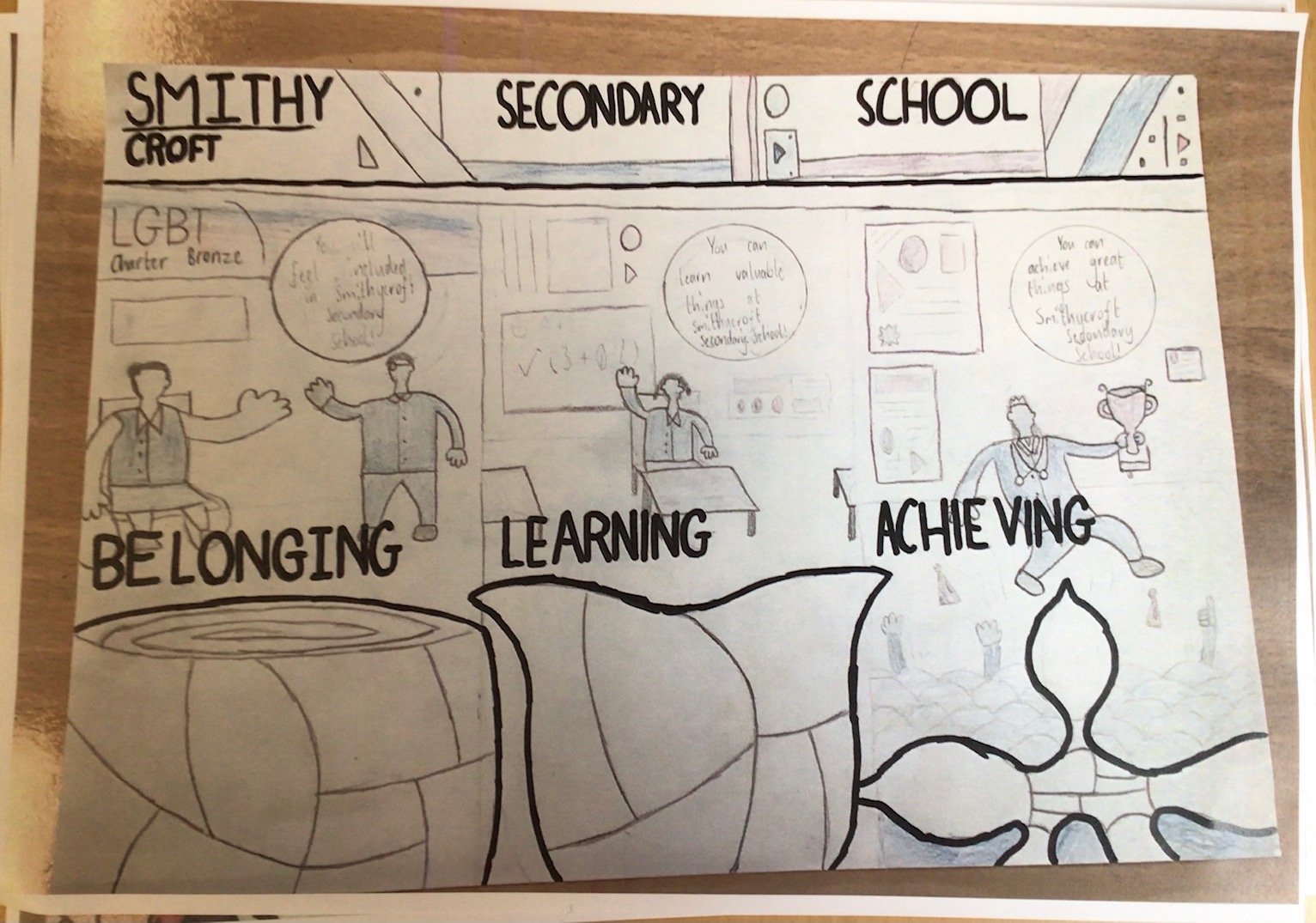 Structure of the school day
Monday and Thursday:
Reg        8.50 – 9.00
P1           9.00 – 9.50
P2           9.50 – 10.40
Int          10.40 – 10.55
P3           10.55 – 11.45
P4           11.45 – 12.35
P5           12.35 – 1.25
Lunch    1.25 – 2.10
P6           2.10 – 3.00
P7           3.00 – 3.50
Tuesday, Wednesday and Thursday:
Reg        8.50 – 9.00
P1           9.00 – 9.50
P2           9.50 – 10.40
Int          10.40 – 10.55
P3           10.55 – 11.45
P4           11.45 – 12.35
Lunch    12.35 – 1.20
P5           1.20 – 2.10
P6           2.10 – 3.00
‘We learn’ – The Curriculum
Curriculum
S1/S2 BGE
Wide range of subjects
Practical subjects
Tracking and reporting
Parents evenings
Timetable
4 x English
4 x Maths 
3 x French
3 x Social subjects
3 x Science 
2 x PE
2 x Art 
2 x Music
2 x Technological Studies
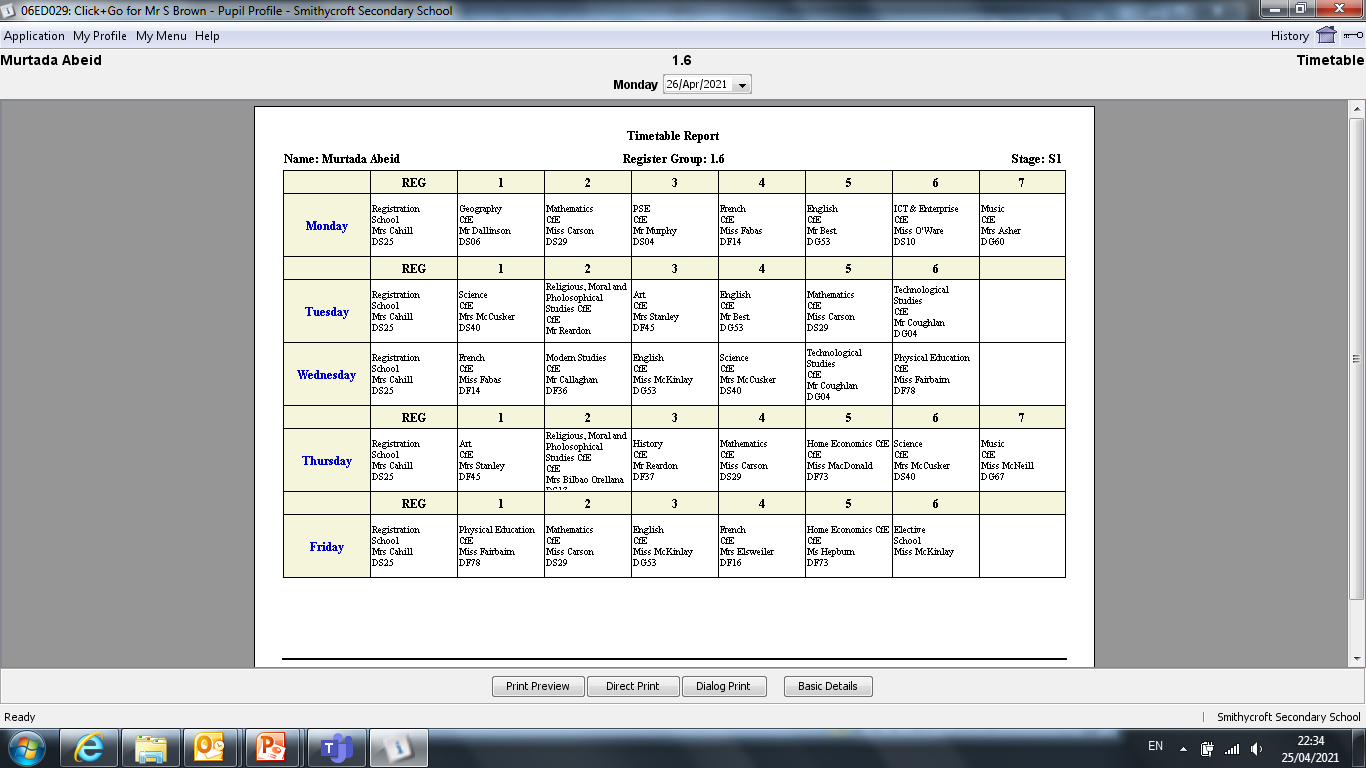 School meals
Cashless system – Parent Pay on the way 
Range of healthy options
Interval and lunch options
Questions
Call the school office on 0141 582 0220
Email – Headteacher@smithycroft-sec.sch.uk
Next steps
J12 transition videos and booklet 
“About me task” in P7 classes
9th and 16th of June – Activity afternoons
Induction visit to Smithycroft by P7 pupils – hopefully week beginning 21st June
Thank you !
We look forward to meeting you all in person when we can